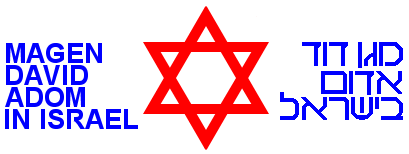 MDA Command & control
Practical training
Chaim Rafalowski, MDA
23rd of October 2018
About us – mda’s roles and activities
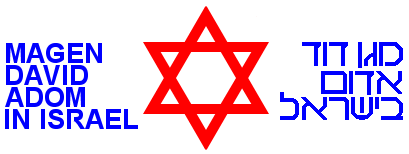 2
Driver+ Project
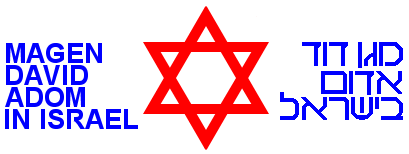 The EMS System overview
Collecting as much information as possible
Decision support multiple tier resource allocation
Automated Resource Identification
Support and supervision
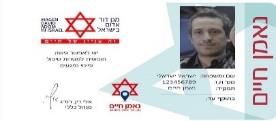 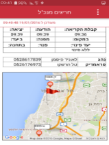 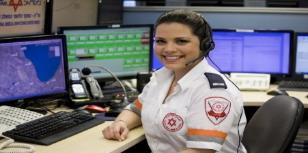 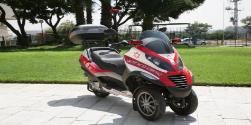 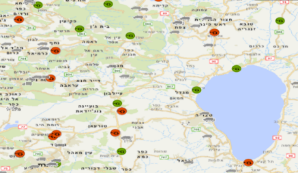 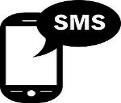 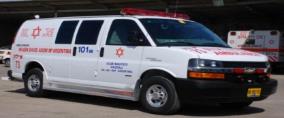 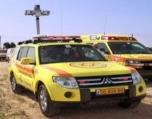 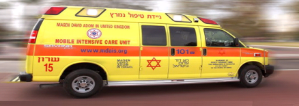 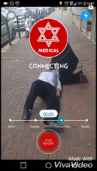 3
Driver+ Project
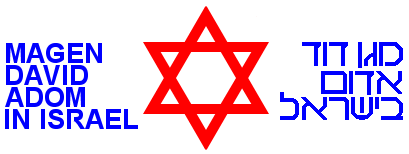 Role of MDA command and control
A command and control system to manage response for emergency incidents
The system is built to cope with the management of thousands of different operational events in real time, while putting an emphasis on the optimal use of the organization's resources.
4
Driver+ Project
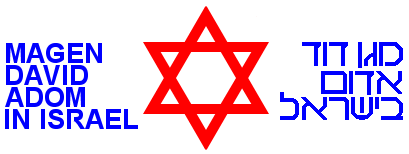 Main functions
(That are In use in trial 2)
Create a new incident
Dispatch a unit to an incident
Mark time of arrival
Receive input from the incident location
Send data to hospitals

The solution answers the following CM functions (Trial KPIs):
Collect  information from deployed sources (5.2.2.1)
Conduct coordinated tasking and resource management (5.2.3)
5
Driver+ Project
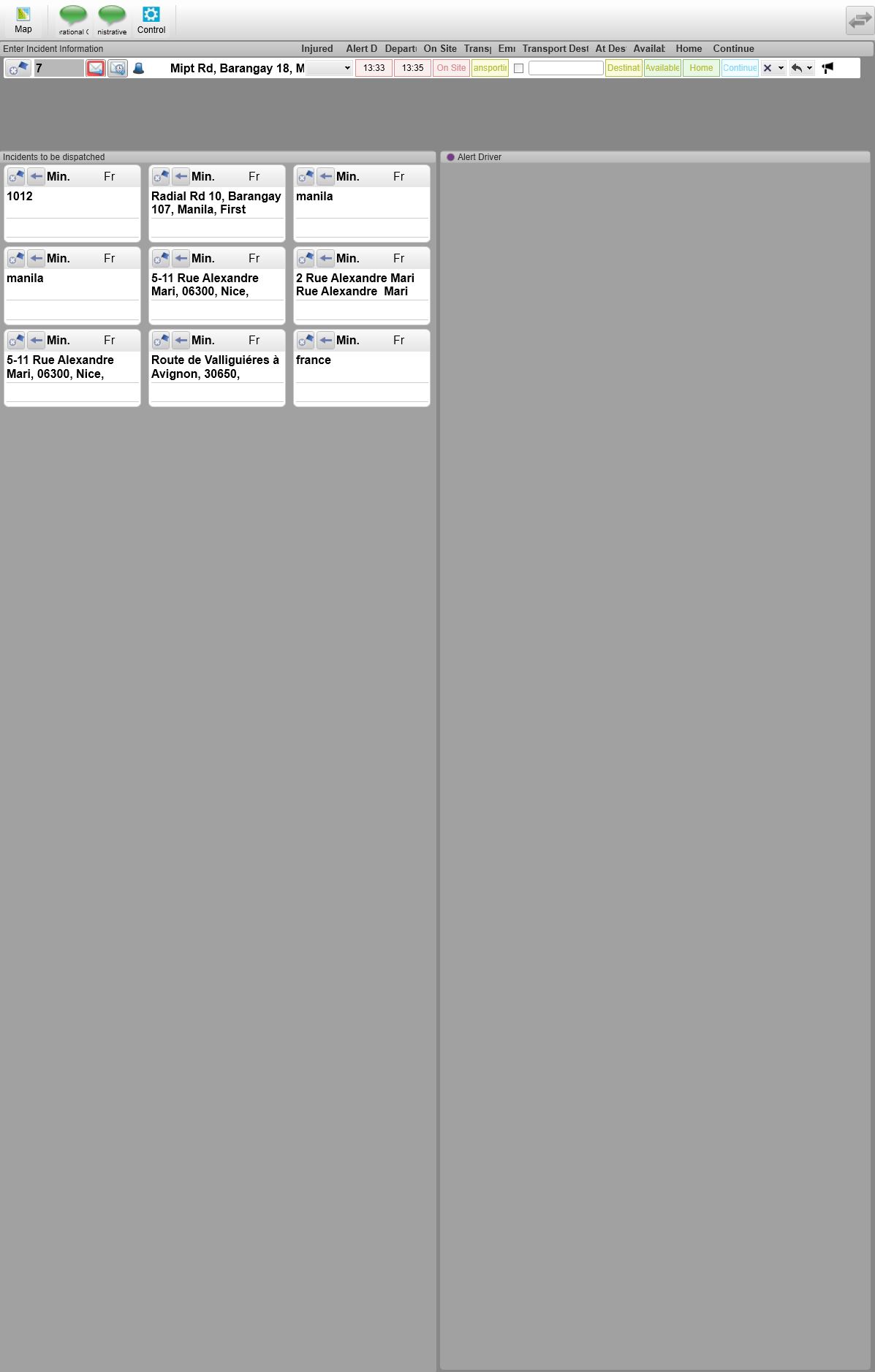 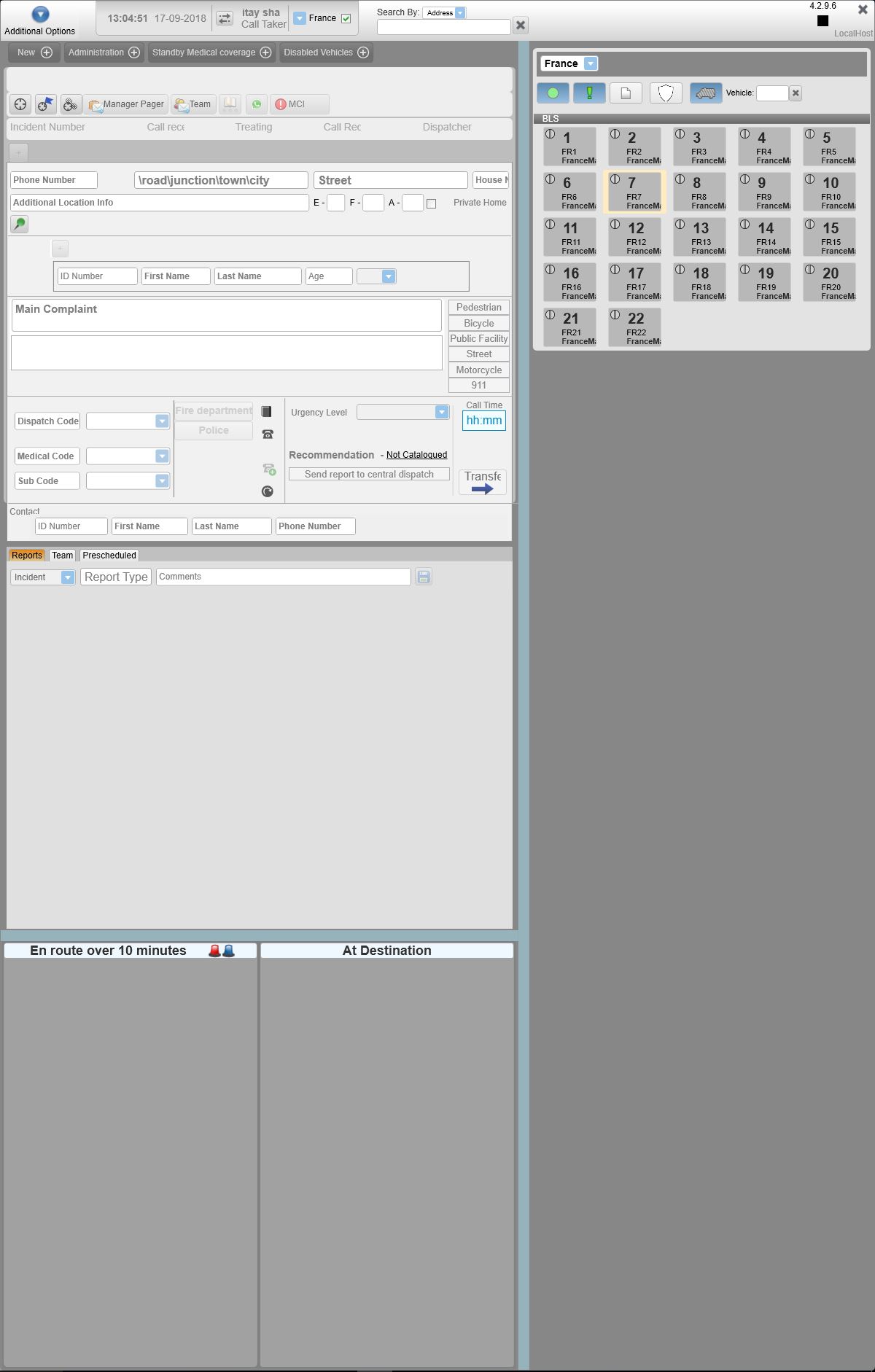 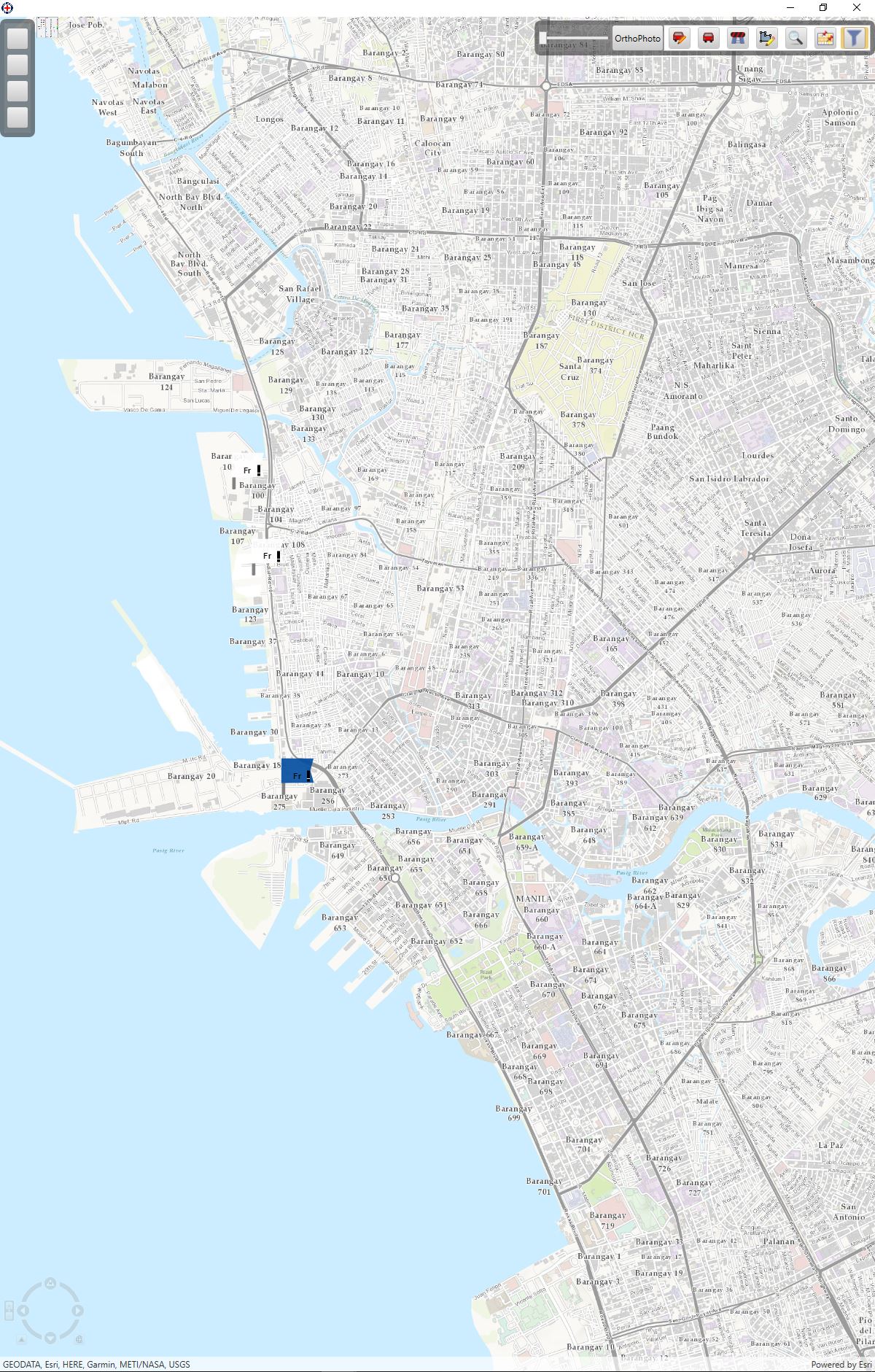 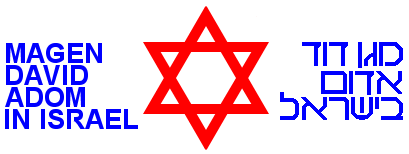 The screens
New incident screen
Map screen
Active incidents screen
6
Driver+ Project
How to use the tool?
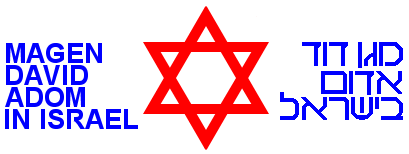 Create a new incident
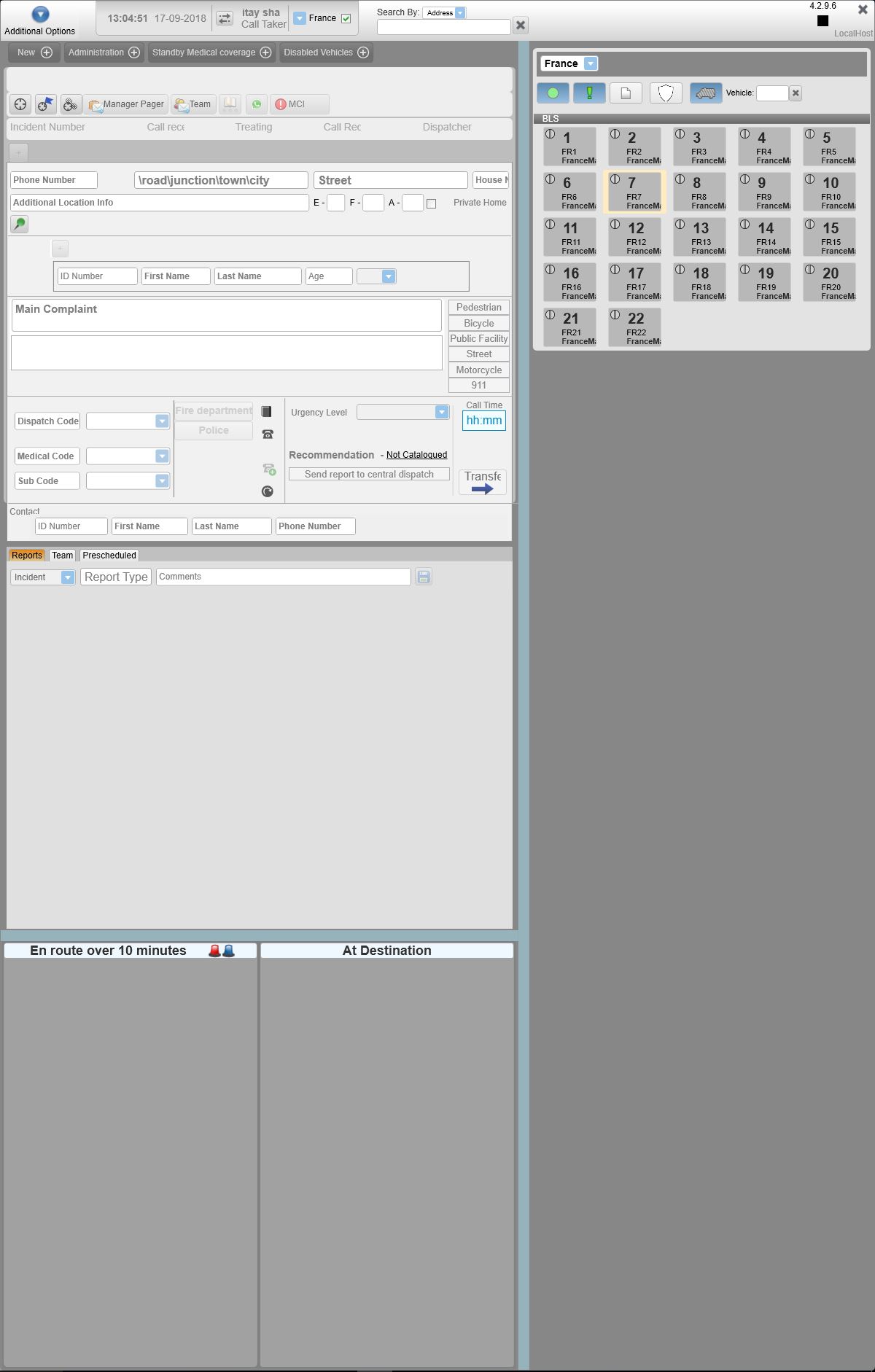 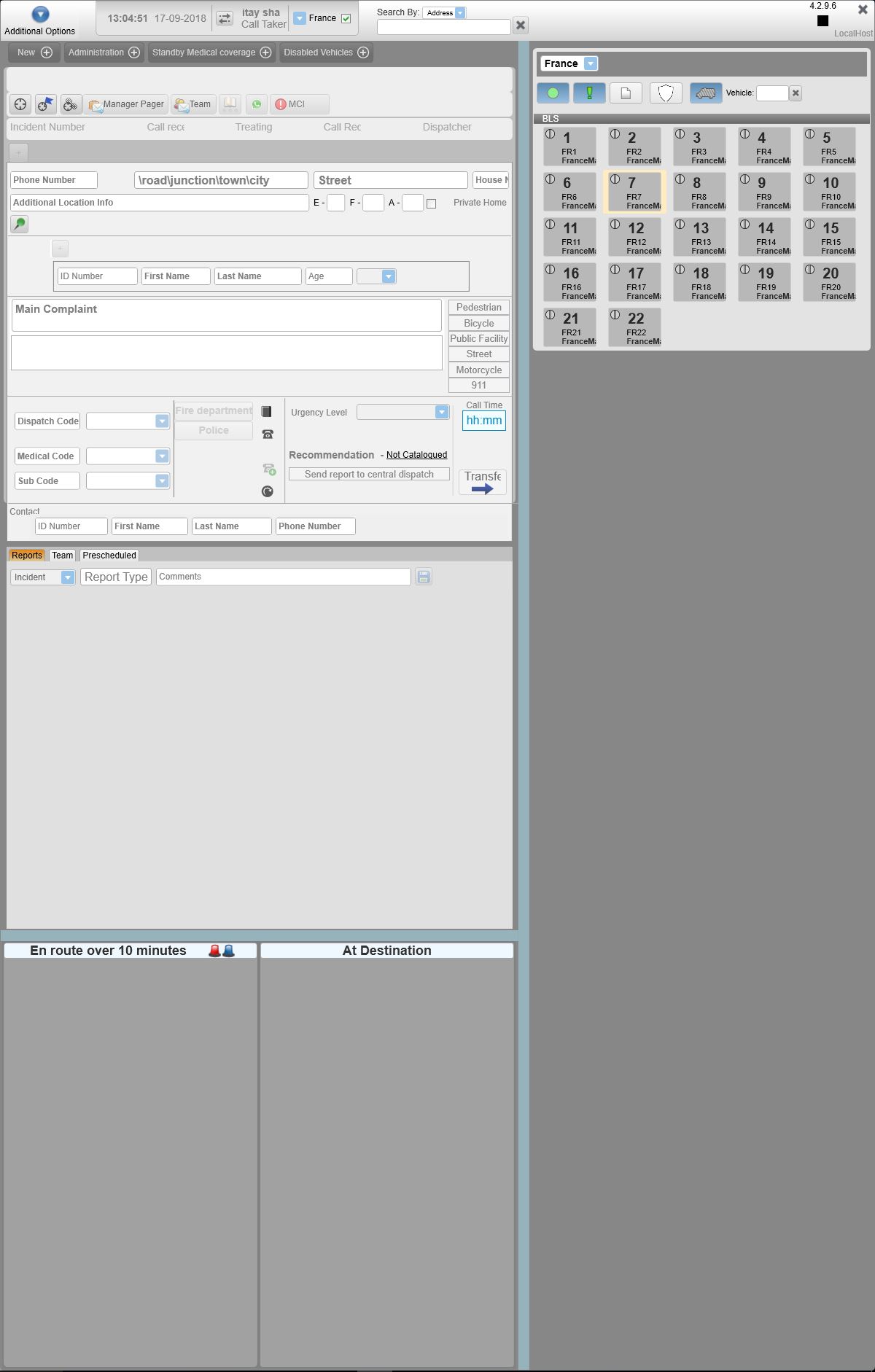 7
Driver+ Project
How to use the tool?
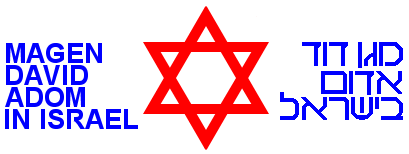 Dispatch a unit To
an incident
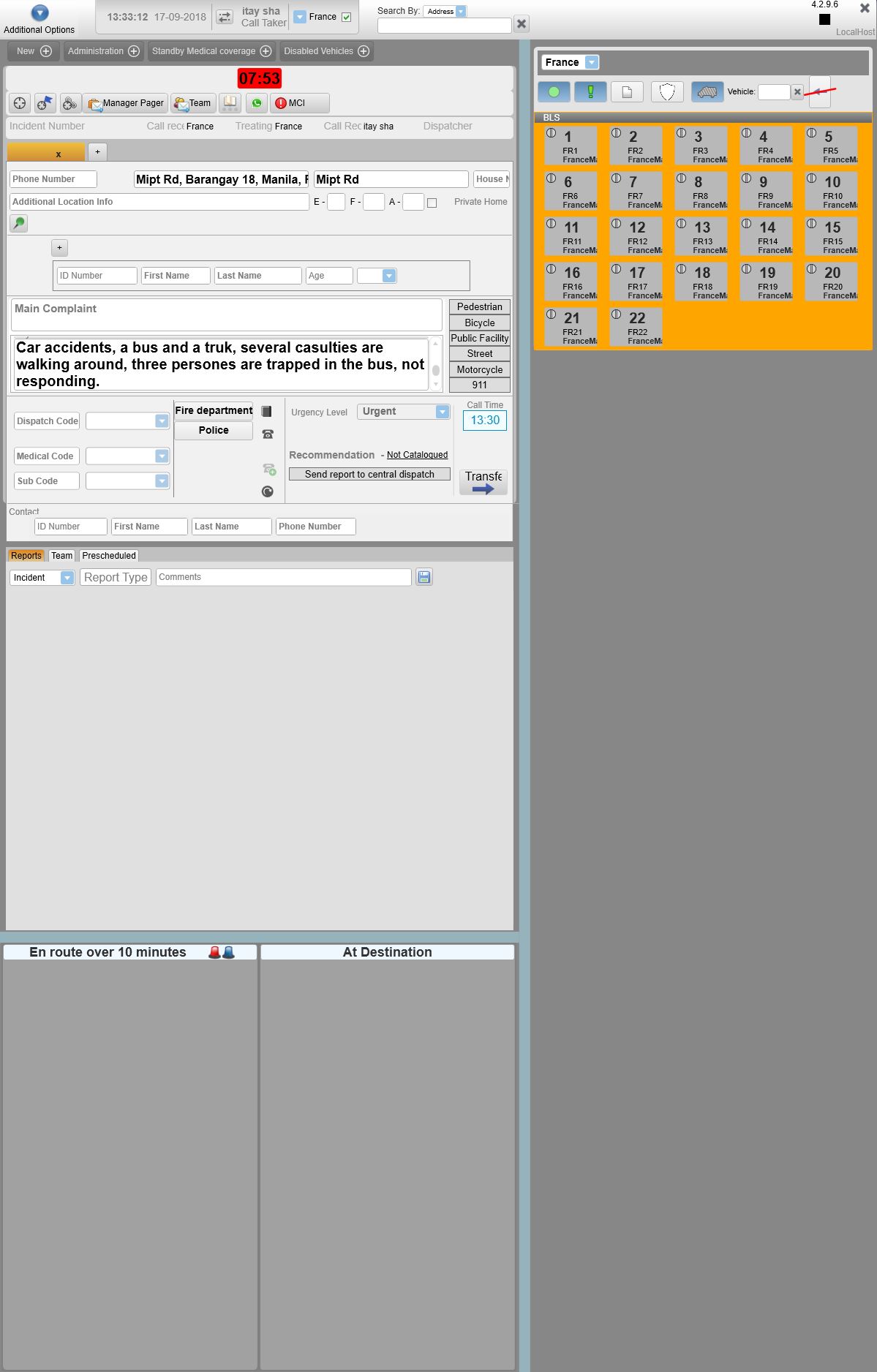 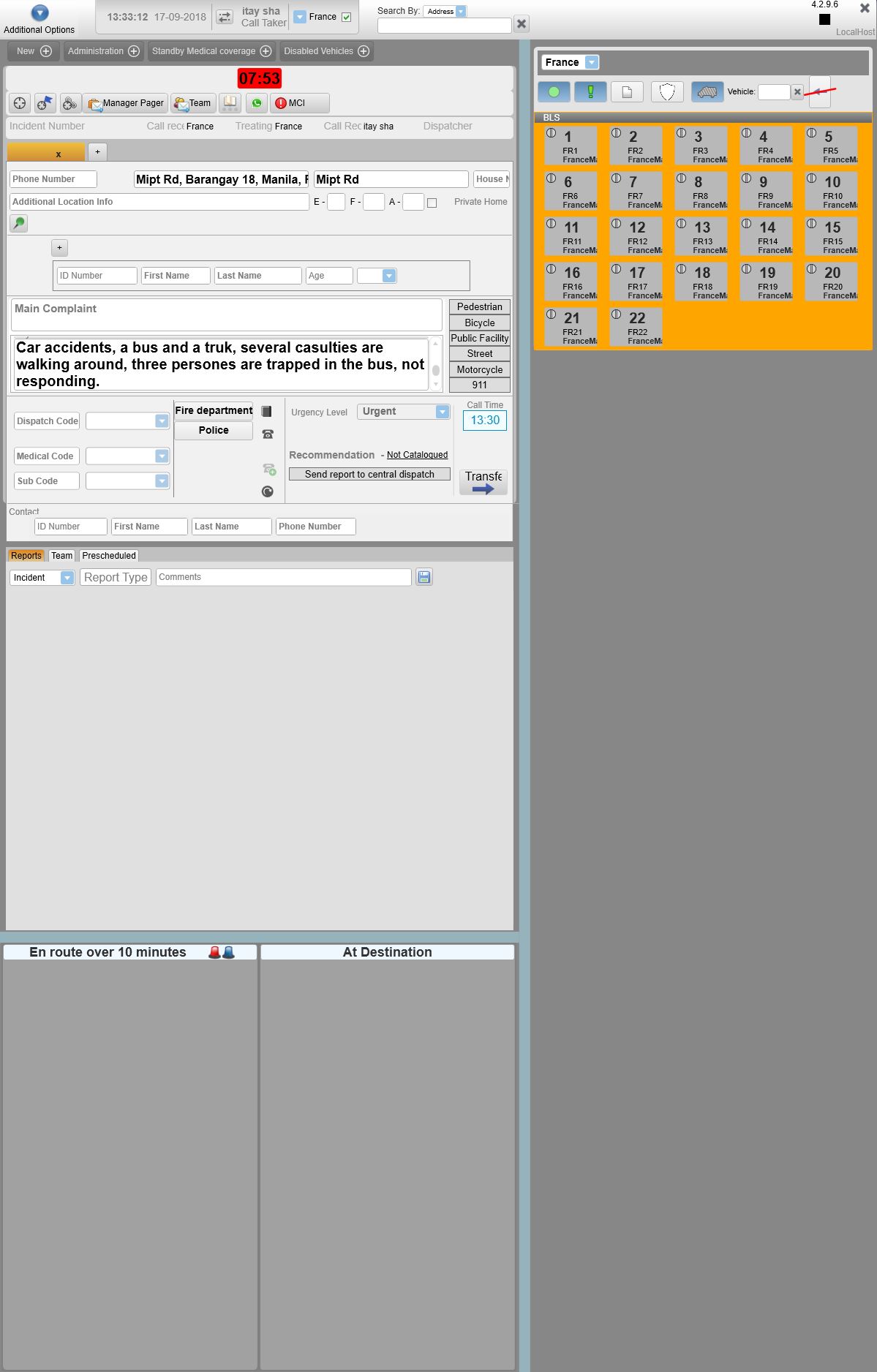 3
Road Accident
3021
injury - severe
8
Driver+ Project
How to use the tool?
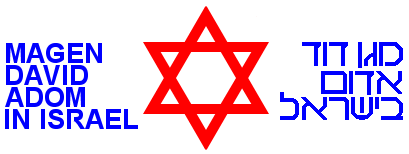 Mark time of arrival
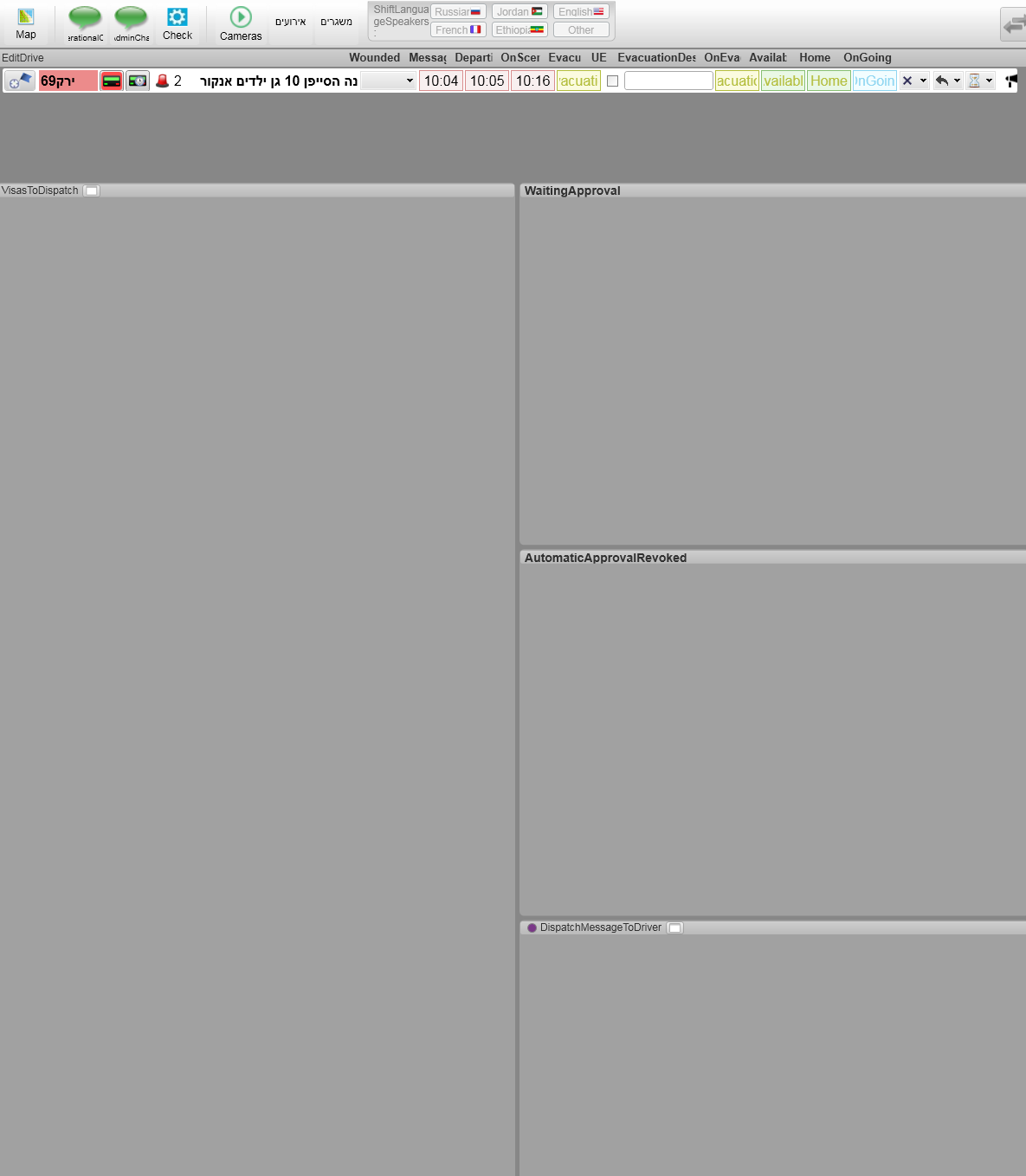 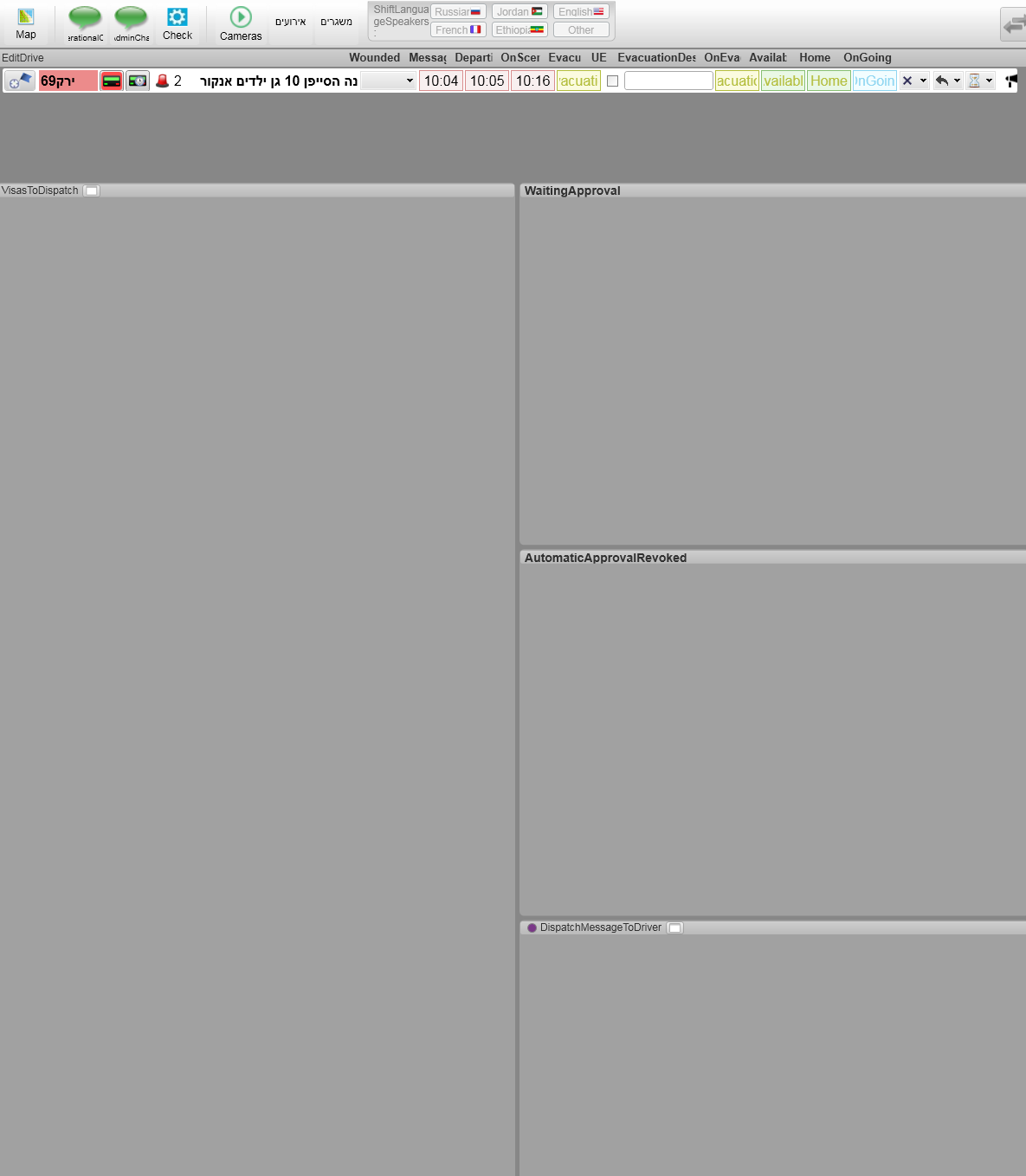 9
Driver+ Project
How to use the tool?
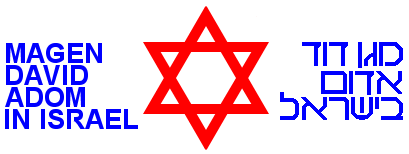 Receive input from incident location
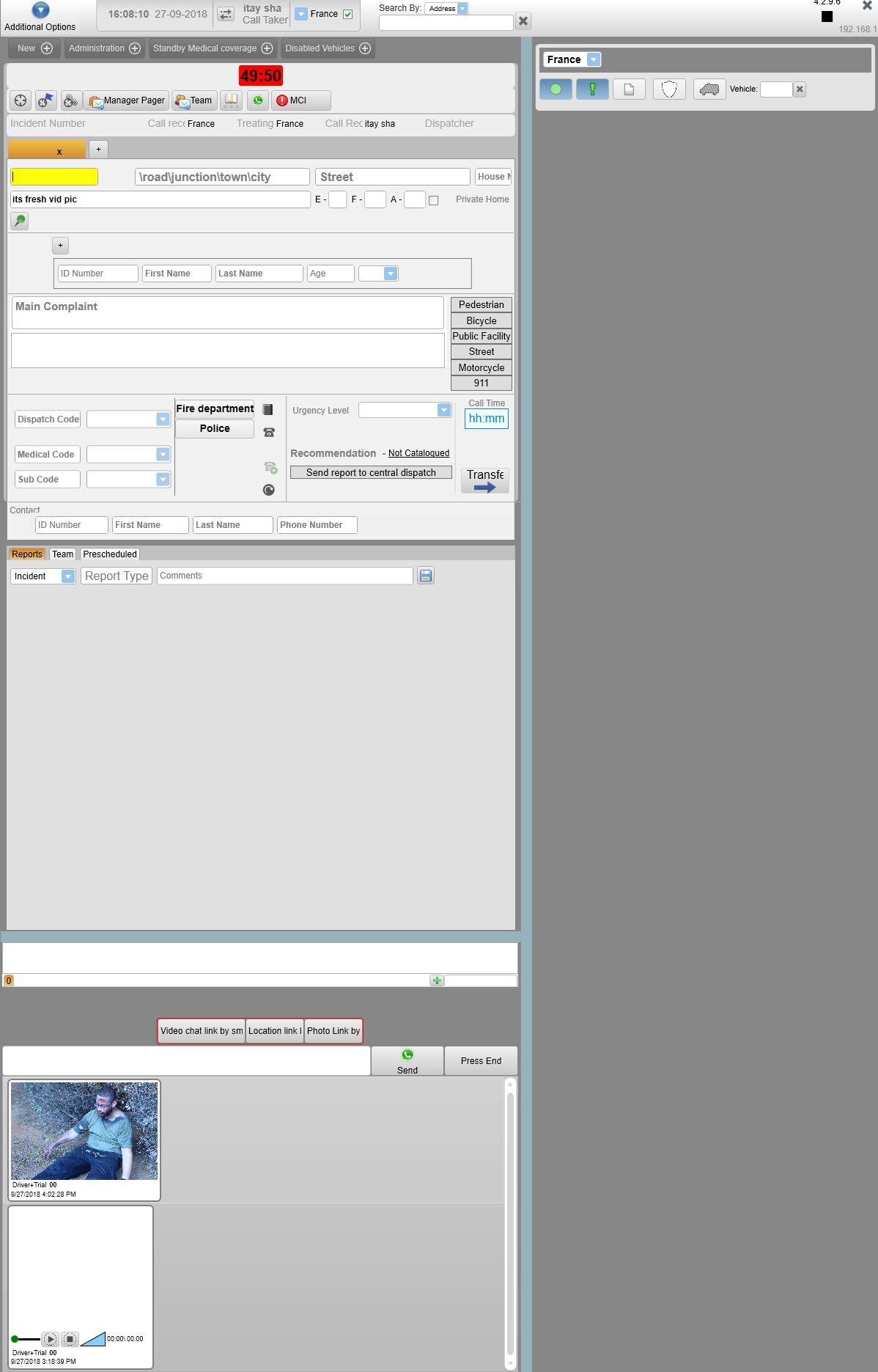 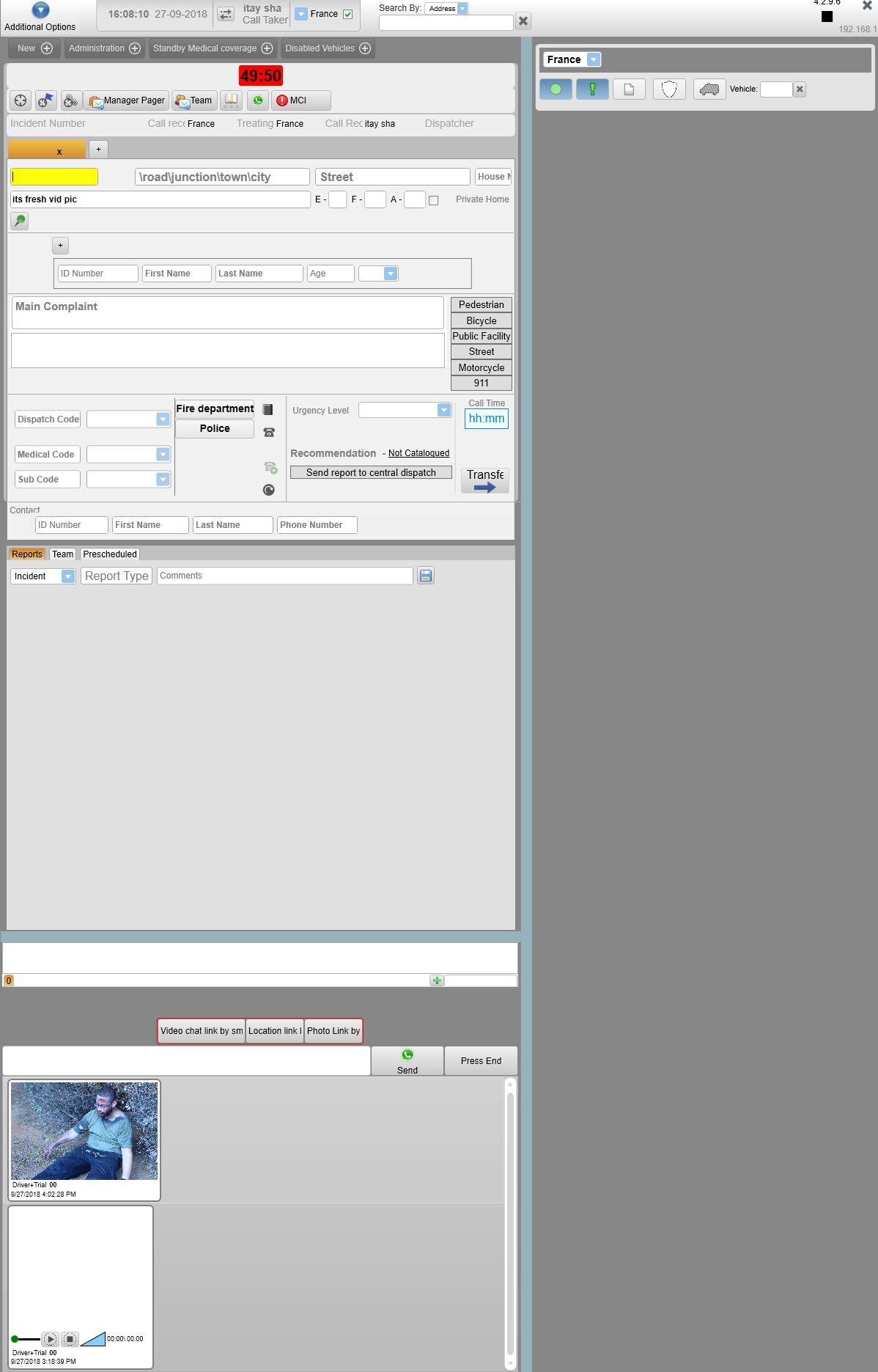 10
Driver+ Project
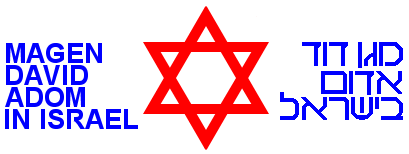